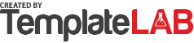 TEAM
WORK BREAKDOWN STRUCTURE
TEAM #1
TEAM #2
TEAM #3
TEAM #4
TEAM #5
RESEARCH
PLANNING
CREATION
PUBLISH
REPORTING
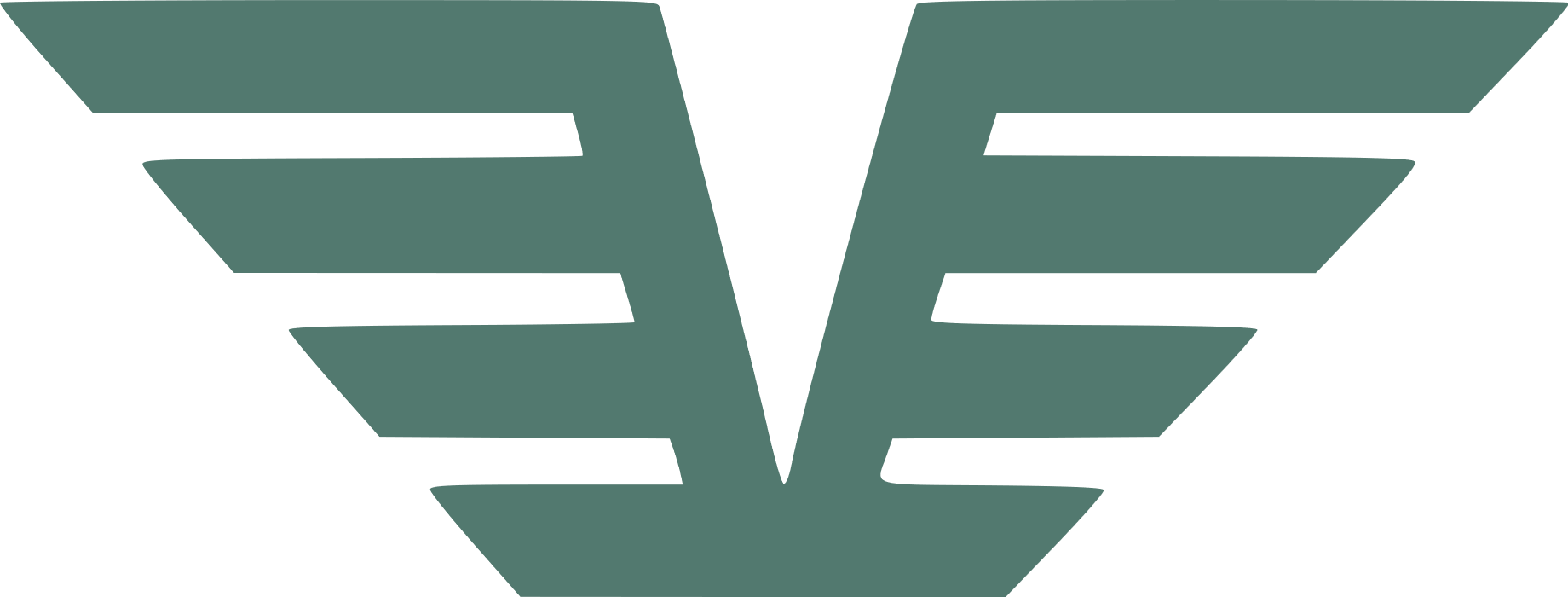 Create Reports
Competitors
Target Audience
Present Reports
Technology
Messaging
Team Rework
Availability
User Interface
Analytics
Resources
Platforms
Pages Live
Send First Emails
Setup Adverts
Feedback Data
Loading Page
Adverts
Marketing Emails
Graphic Elements
Source Code
© TemplateLab.com